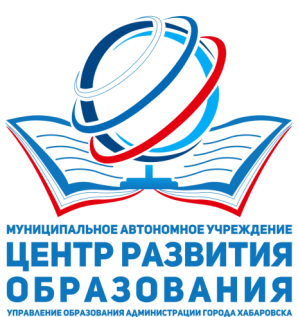 Учебный план 
общеобразовательного учреждения
Кулакова Татьяна Ивановна, начальник предметно-методической лаборатории МАУ «Центр развития образования»
Учебный план
Обеспечивает реализацию требований федеральных государственных образовательных стандартов начального, основного и среднего общего образования с учетом образовательных потребностей и способностей обучающихся;
определяет перечень, трудоемкость, последовательность, распределение по периодам обучения предметов, курсов, дисциплин, модулей и иных видов учебной деятельности;
фиксирует максимальную учебную нагрузку по каждому предмету;
определяет количество часов, выделенных на изучение предметов на базовом и углублённом уровнях
Нормативная база
Федеральный закон от 29.12.2012 № 273 «Об образовании в Российской Федерации»;
федеральный государственный образовательный стандарт начального общего образования (приказ Министерства  просвещения Российской Федерации от 31 мая 2021 г. № 286);
федеральный государственный образовательный стандарт основного общего образования (приказ Министерства просвещения Российской Федерации от 31 мая 2021 г. № 287);
о внесении изменений в федеральный государственный образовательный стандарт среднего общего образования (приказ Министерства просвещения Российской Федерации от 12 августа 2022 г. № 732);
федеральная образовательная программа начального общего образования (ФОП НОО) (приказ Министерства просвещения Российской Федерации от 16.11.2022 № 992);
федеральная образовательная программа основного общего образования (ФОП ООО) (приказ Министерства просвещения Российской Федерации от 16.11.2022 № 993);
федеральная образовательная программа среднего общего образования (ФОП СОО) (приказ Министерства просвещения Российской Федерации от 23.11.2022 № 1014);
постановление Главного Государственного санитарного врача Российской Федерации «Об утверждении СанПиН 2.4.3648-20 «Санитарно-эпидемиологические требования к организации воспитания и обучения, отдыха и оздоровления детей и молодежи» от 28 сентября 2020 г. № 28;
приказ Министерства просвещения Российской Федерации «Об утверждении федерального перечня учебников, допущенных к использованию при реализации имеющих государственную аккредитацию образовательных программ начального общего, основного общего, среднего общего образования организациями, осуществляющими образовательную деятельность» от 21 сентября 2022 г. № 858.
ФГОС НОО, ООО, СОО: общий объем аудиторной нагрузки
КАЛЕНДАРНЫЙ ГРАФИК
ПРОДОЛЖИТЕЛЬНОСТЬ:
учебных четвертей
I , II, IV четверть
8 учебных недель
III четверть
10 учебных недель (2-11 класс)
9 учебных недель (1 класс)
каникулы
после I, II, III четверти
9 календарных дней
дополнительные каникулы
9 календарных дней для 1 класса
по окончании учебного года (летние каникулы)
не менее 8 недель
количество учебных недель
2-11 класс
34 недели
1 класс
33 недели
режим работы
5-дневная, 6-дневная
режим занятий
8.00 – 19.00
максимальная недельная нагрузка
1 класс
не более 4 уроков
1 раз в неделю – 5 уроков, за счет урока физической культуры
2 - 4 классы
не более 5 уроков
1 раз в неделю – 6 уроков за счет урока физической культуры
5, 6 классы
не более 6 уроков
7 - 9 классы
не более 7 уроков
10 - 11 классы
14
не более 7 уроков
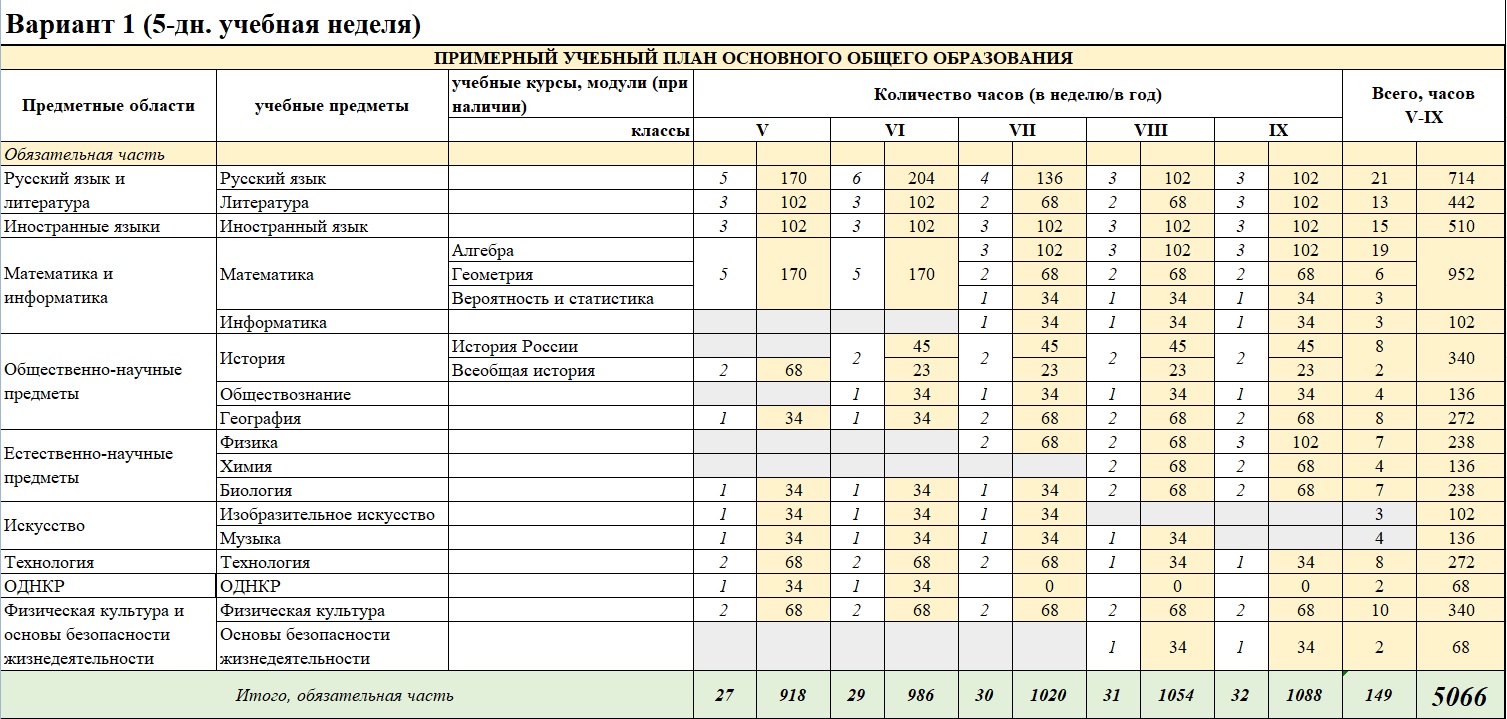 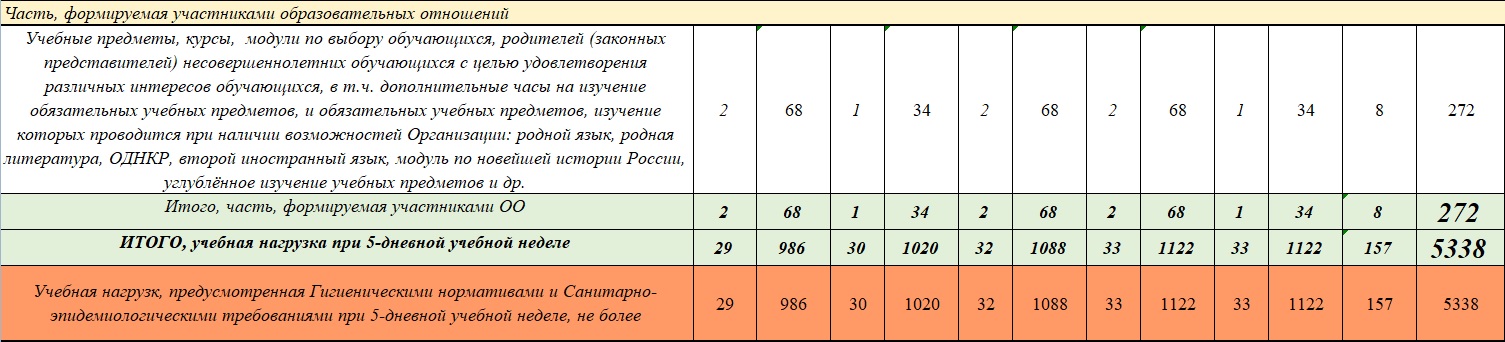 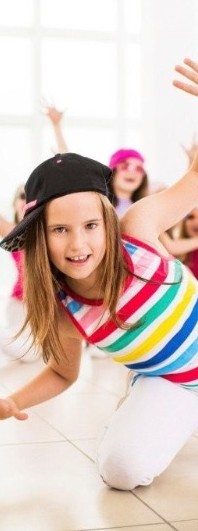 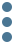 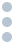 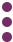 ВНЕУРОЧНАЯ ДЕЯТЕЛЬНОСТЬ
10 ЧАСОВ В НЕДЕЛЮ
«Разговоры о важном» (цикл внеурочных занятий для обучающихся
1 час
1-2, 3-4, 5-7, 8-9, 10-11 кл.)
Дополнительное изучение учебных предметов
(углубленное изучение учебных предметов, организация учебно-  исследовательской и проектной деятельности, модули по краеведению и др.)
3 часа
1 час
Формирование функциональной грамотности
Профориентационная работа/ предпринимательство/финансовая  грамотность
1 час
2 часа
Развитие личности и самореализация обучающихся
(занятия в хоре, школьном театре, участие в спортивных мероприятиях и др.)
Комплекс воспитательных мероприятий, деятельность ученических  сообществ, педагогическая поддержка обучающихся и обеспечение их  благополучия в пространстве школе
2 часа
18
ОБНОВЛЕННЫЙ ФГОС СРЕДНЕГО ОБЩЕГО ОБРАЗОВАНИЯ
Обеспечение преемственности уровней начального общего, основного общего и среднего общего образования
Конкретизация предметных результатов
1
Приведение в соответствие с требованиями к организации образовательной деятельности, определенными действующими СанПин  Уточнение количества учебных занятий (за 2 года на одного обучающегося – не менее 2170 часов и не более 2516 часов (меньше на 74 часа)
2
Определение списка учебных предметов, обязательных для изучения на базовом или углубленном уровне
3
- РОССИЯ В МИРЕ
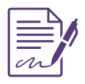 -ЕСТЕСТВОЗНАНИЕ
-ЭКОЛОГИЯ
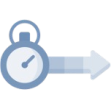 Приказ Министерства просвещения Российской Федерации от 12 августа 2022 г. № 732 «О внесении изменений в федеральный государственный образовательный стандарт среднего  общего образования, утвержденный приказом Министерства образования и науки Российской Федерации от 17 мая 2012 г. № 413»
(Зарегистрирован 12.09.2022 № 70034)
21
Профили обучения в 10-11 классах
Перечень учебных предметов, изучаемых на углублённом уровне в соответствии с профилями обучения
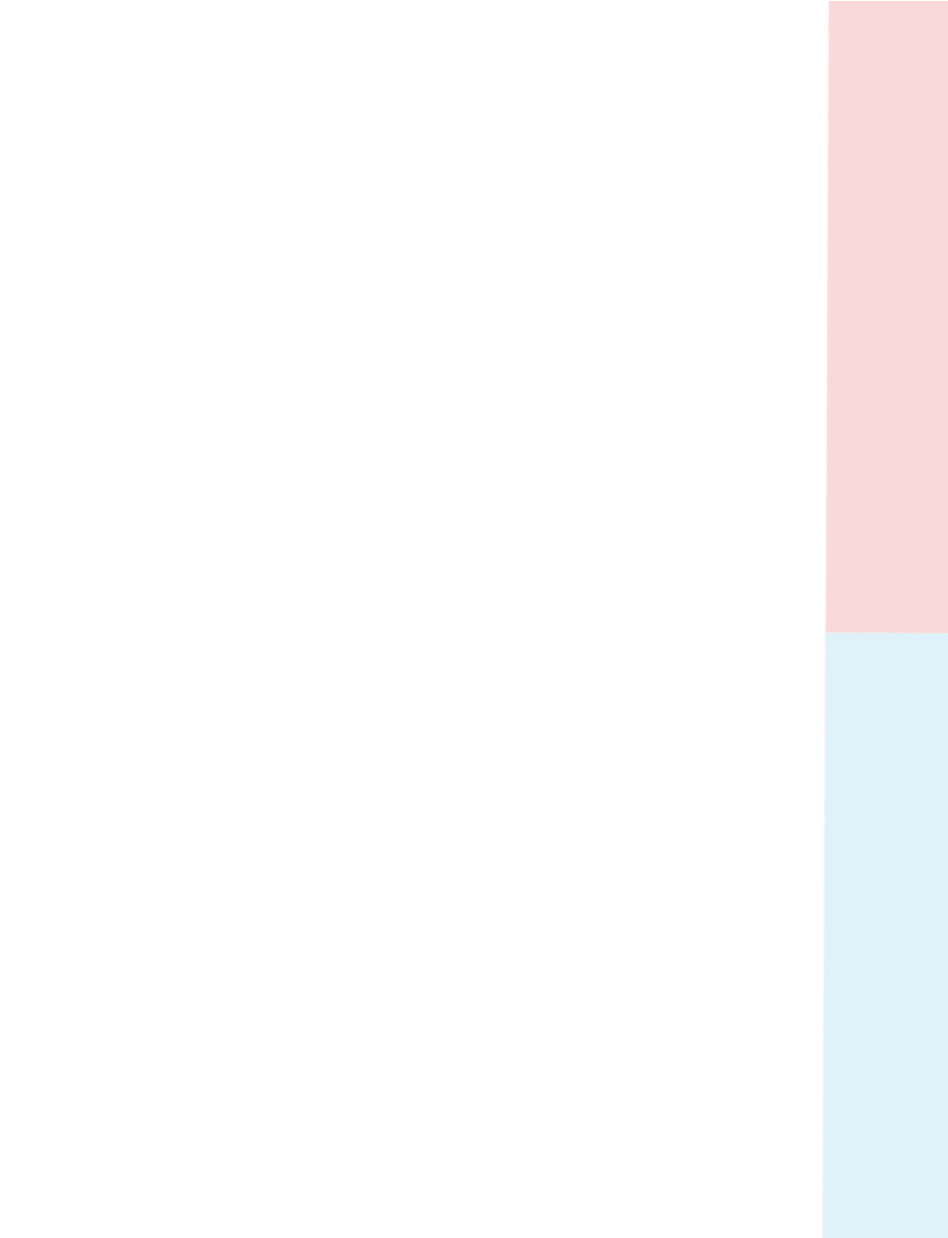 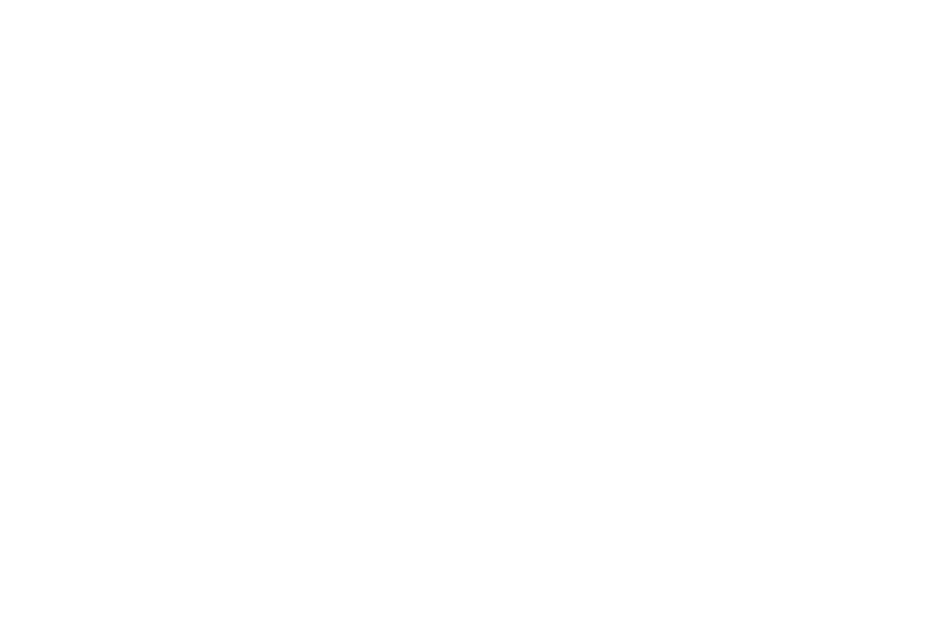 Пример учебного плана технологического (инженерного) профиля (с углубленным изучением математики  и физики)
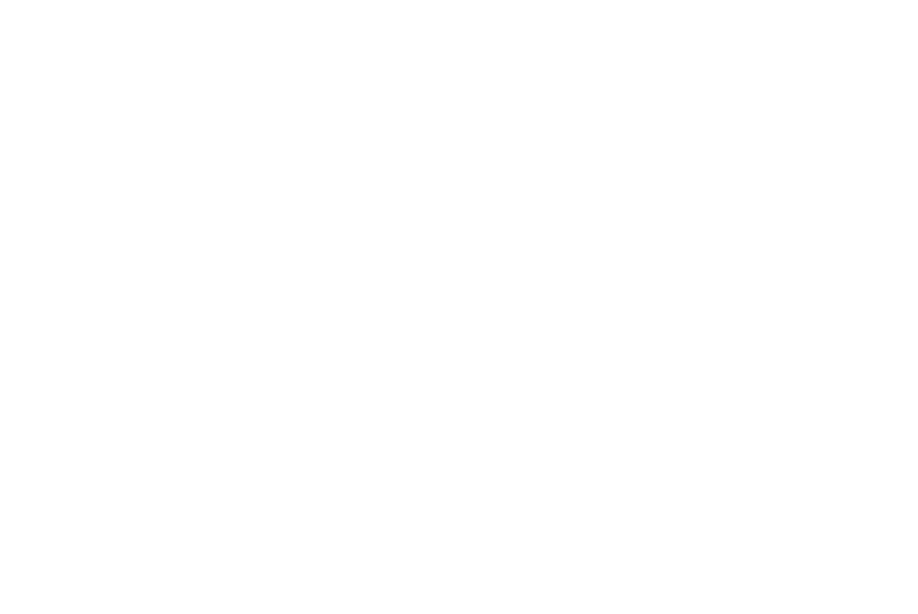 Последовательность действий при составлении учебного плана
Изучить нормативные документы;
рассмотреть потребность обучающихся и их родителей в изучении второго иностранного языка, родного русского языка и литературы, предметов на углублённом уровне;
проанализировать материально-технические, кадровые условия образовательного учреждения;
определить профиль обучения (СОО), предметы для изучения на углублённом уровне (НОО, ООО, СОО);
сформировать обязательную часть учебного плана в соответствии с требованиями ФГОС и СанПиН;
определить перечень предметов, учебных курсов, модулей (по выбору) для части, формируемой участниками образовательных отношений; 
сформировать индивидуальные учебные планы (если есть запрос)
ОНЛАЙН-ИНСТРУМЕНТЫ
КОНСТРУКТОР РАБОЧИХ ПРОГРАММ
КОНСТРУКТОР УЧЕБНЫХ ПЛАНОВ
НАЛИЧИЕ ВАРИАНТОВ УЧЕБНОГО ПЛАНА
ВОЗМОЖНОСТЬ ФОРМИРОВАТЬ РАБОЧУЮ ПРОГРАММУ
более 90 тыс. учителей первых классов
более 100 тыс. учителей пятых классов
учебный план для 5-дневной учебной недели
учебный план для 6-дневной учебной недели
индивидуальный учебный план
8 РАЗДЕЛОВ РАБОЧИХ ПРОГРАММ
НАЛИЧИЕ АВТОМАТИЗИРОВАННОГО КОНТРОЛЯ ЧАСОВ
проверка на соответствие требованиям ФГОС НОО  и ООО
проверка на соответствие требованиям САНПИН
титульный лист
пояснительная записка
содержание учебного предмета
планируемые образовательные результаты
тематическое планирование
поурочное планирование
учебно-методическое обеспечение образовательного
процесса
материально-техническое обеспечение
образовательного процесса
ПЛАН ВНЕУРОЧНОЙ ДЕЯТЕЛЬНОСТИ
возможность выбора количества часов
2 ВАРИАНТА СОЗДАНИЯ РАБОЧЕЙ ПРОГРАММЫ
на год
на уровень
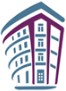 Портал «Единое содержание общего образования»: www.edsoo.ru
19